PROTEST SPEECH
BRANDED C2
YOUR TASK
Based on reading the novel “Branded”, imagine you are Ian and you decided to write a speech to talk to everyone at the school assembly about why it is a bad idea to buy uniforms at his school.
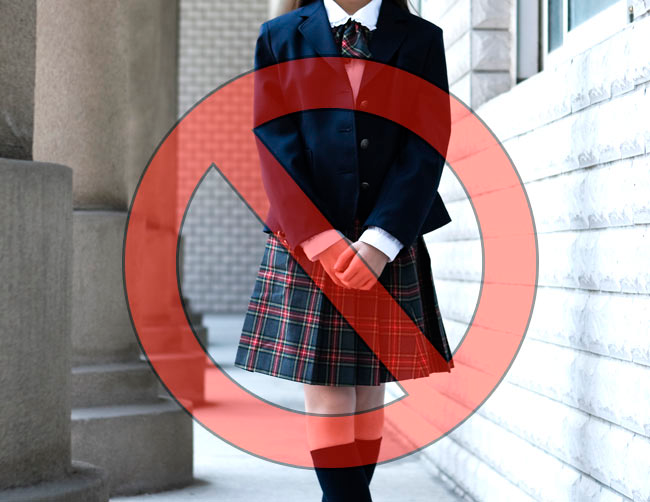 THE CRITERIA
You must write your text in 150 – 200 words.
Your audience (who you are writing to) must be clear. Who are you writing to? Who do you want to hear your message?
Your opinion as Ian must be present. So you must write in the first person singular or the third person singular.
It must be written in the simple present and simple past tense depending on what information you are trying to give.
It must include ideas taken from Branded to prove to your audience why they should not buy or wear school uniforms.
Look at the chapters that explain why it is not a good idea to wear uniforms or any chapters that explain how Ian discovered that there was a problem with the uniforms.
OUTLINE
AUDIENCE SALUTATION
PROBLEM: MUST BE WRITTEN IN THE PAST(HOW DID YOU FIND OUT THAT SOMETHING WAS WRONG WITH THE UNIFORMS?)
ARGUMENTS: MUST BE WRITTEN IN THE PRESENT(WHY SHOULD STUDENTS NOT WEAR UNIFORMS? WHAT ARE YOUR REASONS? REMEMBER THESE IDEAS OR ARGUMENTS ARE TAKEN FROM THE NOVEL)
TAKE-ACTION SENTENCE TO URGE THE AUDIENCE
SIGNED NAME
TITLE: Why We Should Not Support Marineland
AUDIENCE SALUTATION: Greetings customers of Marineland,
DISCOVERY OF PROBLEM (PAST): Last week, I watched a documentary called “Black Fish” and learned about how the killer whales live in captivity. I was very shocked to hear about this. I never knew that they were mistreated. I felt very bad for them. I decided to explain why it is a BAD idea to support theme parks like Marineland.
ARGUMENTS AND IDEAS: Similar places like Marineland hold 56 orcas (killer whales) in captivity. Every day, orcas are laughed at, pointed to and even tortured to perform shows. Customers pay a lot of money to see these different animals but they do not know what kind of mistreatment the animals go through. I believe we need to do more research and tell the world that they should not support places like Marineland. By paying tickets to go to Marineland, they are supporting the sad life these animals have to go through. 
TAKE ACTION: Thank you and please reconsider paying money to see animals in captivity.

YOUR NAME: Mr. Bal Hen